Elevate Client Relationships with Premium Corporate Gifts
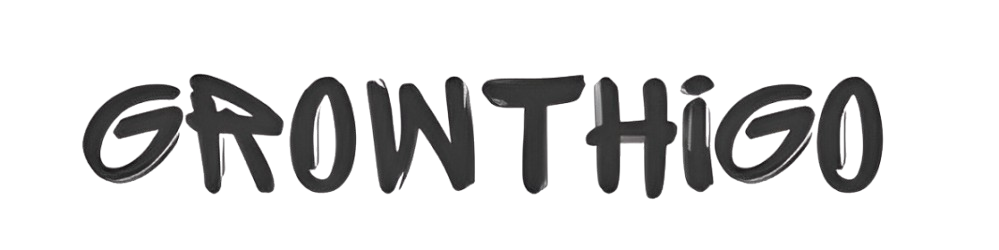 https://growthigo.com/
Keeping a good relationship with clients is crucial in the current world economy. In my opinion, there’s no better way of nurturing such relations than through carefully chosen corporate gifts. But when done right, gifting leads to familization, appreciation, and can create an outstanding image among clients.
A Specialty of Business Gift Sharing
The corporate gifts are not random items of a packaging or a symbol of a mere token; they are a symbol of intention to relate. Gifting has always been an integral part of the Indian culture, and in any corporate sector, giving the best corporate gifts is mutual respect and appreciation. Performing this act not only helps you build a better relationship with clients but also gives credibility to your brand as professionals.
Choosing to give Premium Corporate Gifts?
That is why using premium or luxury corporate gifts increases the value of your gift. Premium gifts signify prestige and even signification compared to generic and standard presents. A branded leather planner, an attractive desk organizer or excluding gadgets may leave a long-lasting impression about your company and make your clients feel special.
Corporate Gift Retention and Distribution by Companies catering to Pune
In this case, corporate packaging service providers in Pune are considered ideal if you are in search of quality gifting products. These companies focus on showcasing and besides offering exclusive gifting solutions that are appropriate for your brand as well as your clients’. They engage in idea creation and development and oversee all gifting solutions help you to free your time and energy to make your core business functions successful.
Good Advice When Choosing Corporate Gifts
Understand Your Audience: Understand your customer, regards to his or her choice and even the culture that he or she come from.
Quality Over Quantity: Choose quality and long lasting products that would serve the clients for long while they admire them.
Personalization: More often, it is powerful to add client ‘s name or company’s logo to make the gift even more effective.
Relevance: Make sure the gift is relevant to your client and your company.
The Takeaway
Corporate gifting is the combination of creativity and importance. Hiring corporate gifts of elegance is not only a way of letting your clients know you value them but also a way of publicizing your company’s brand thus improving on client loyalty. From being a newly established firm to a profoundly established corporation, getting in touch with corporate gifting companies in pune can do wonders.
Start promoting stronger relations today with the finest corporate gifts that create that wonderful uniqueness about you !
Contact us
   
Curated Selection: Explore a wide variety of corporate gifts designed for clients and employees, offering thoughtful and meaningful selections for every occasion.
Customization Options: Personalize your gifts with branding and messaging options, creating memorable experiences that strengthen client and employee relationships.

 https://growthigo.com/ 

Office No – 703, ANP Landmark, Sr. no. 89, Bhumkar Chowk,Hinjawadi – Wakad Rd, Pune, Maharashtra 411057

 Phone : 7709280369
 Email: Bhavesh@growthwayadvertising.com